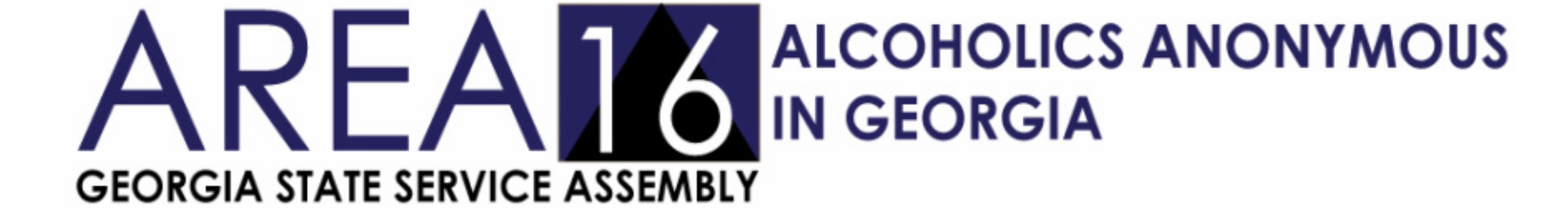 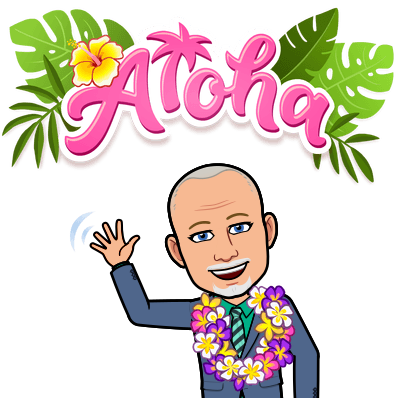 aageorgia.org
aageorgia.org | gssa@aageorgia.org | P.O. Box 7325 Macon, GA 31209 | Phone: 478-745-2588 | Gssa@2006
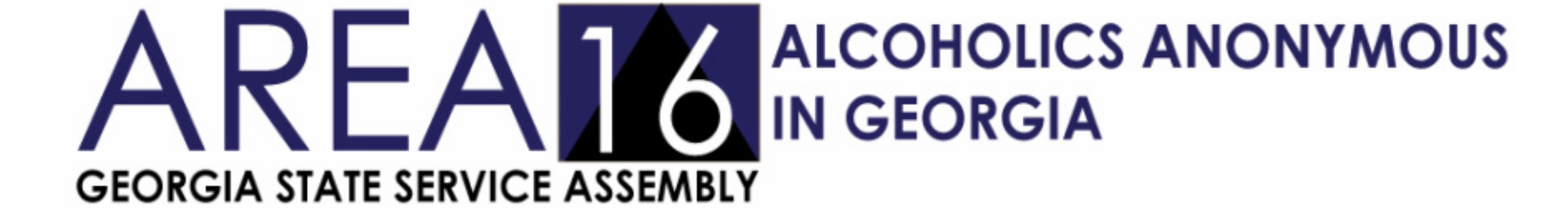 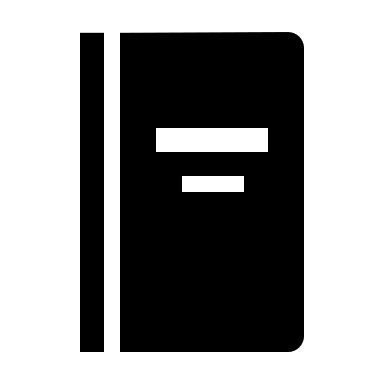 2023 Area Directory Updates
When making changes to group information, place only one line through the old information, then PRINT any corrections next to, just above or below the information provided on the Group Information Sheet. 

District Officers Change Forms are also in the packet. Please update those as well.

If you are missing groups in your district, or have groups included which are not in your district, please contact Tamera at 478.745.2588 or by email at gssa@aageorgia.org as soon as possible.

Please return all sheets directly to the State Office prior to the DCM Planning meeting Saturday, November 5, 2022, or mail them in the provided envelope before then.
aageorgia.org | gssa@aageorgia.org | P.O. Box 7325 Macon, GA 31209 | Phone: 478-745-2588 | Gssa@2006
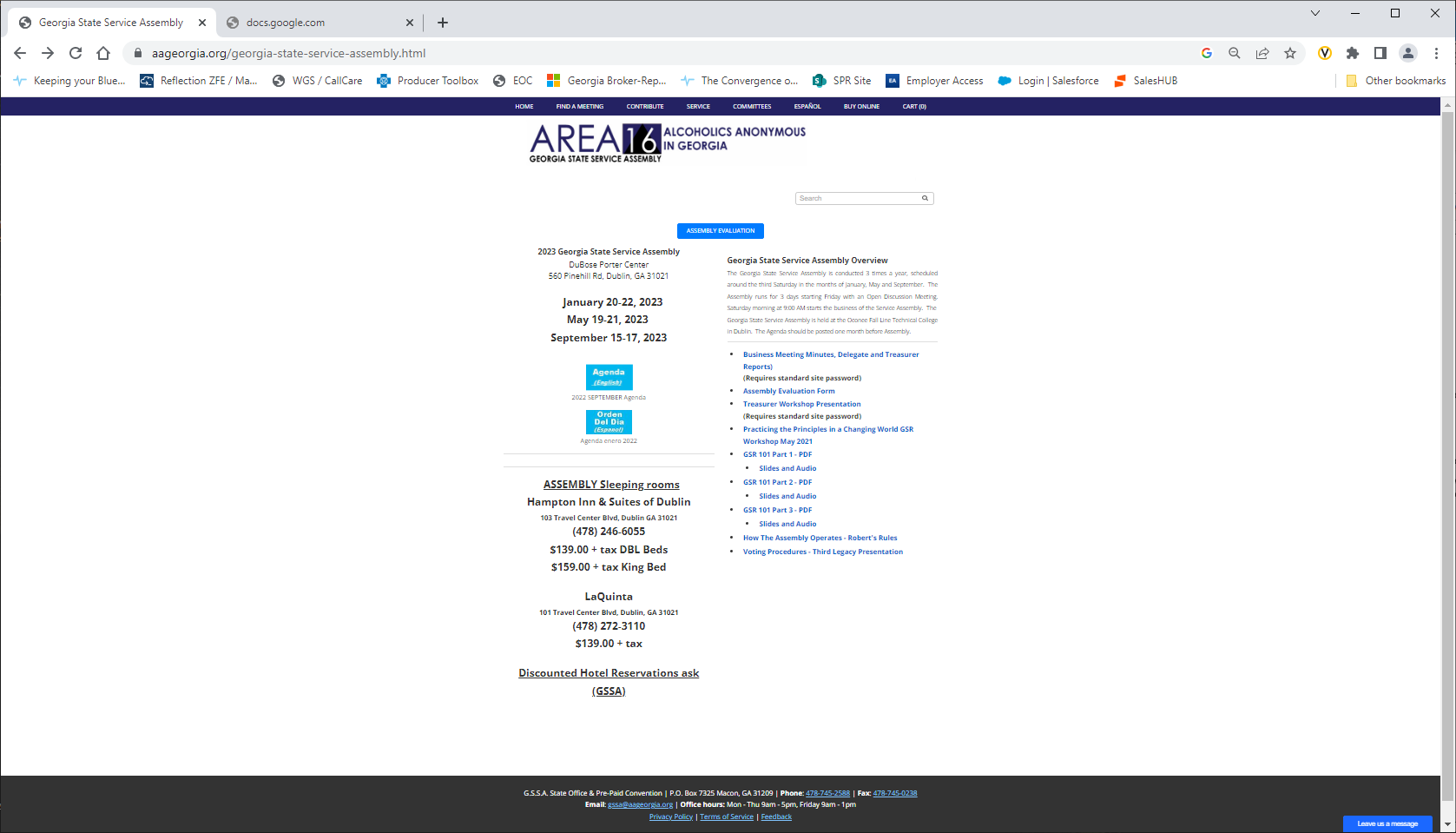 This is our site aageorgia.org
From here click home
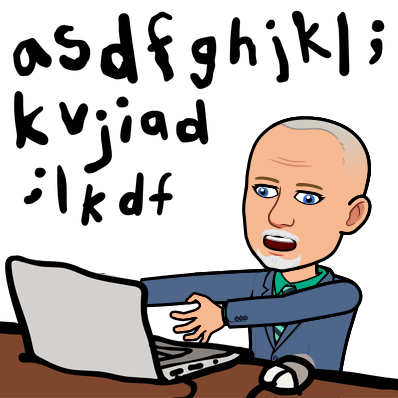 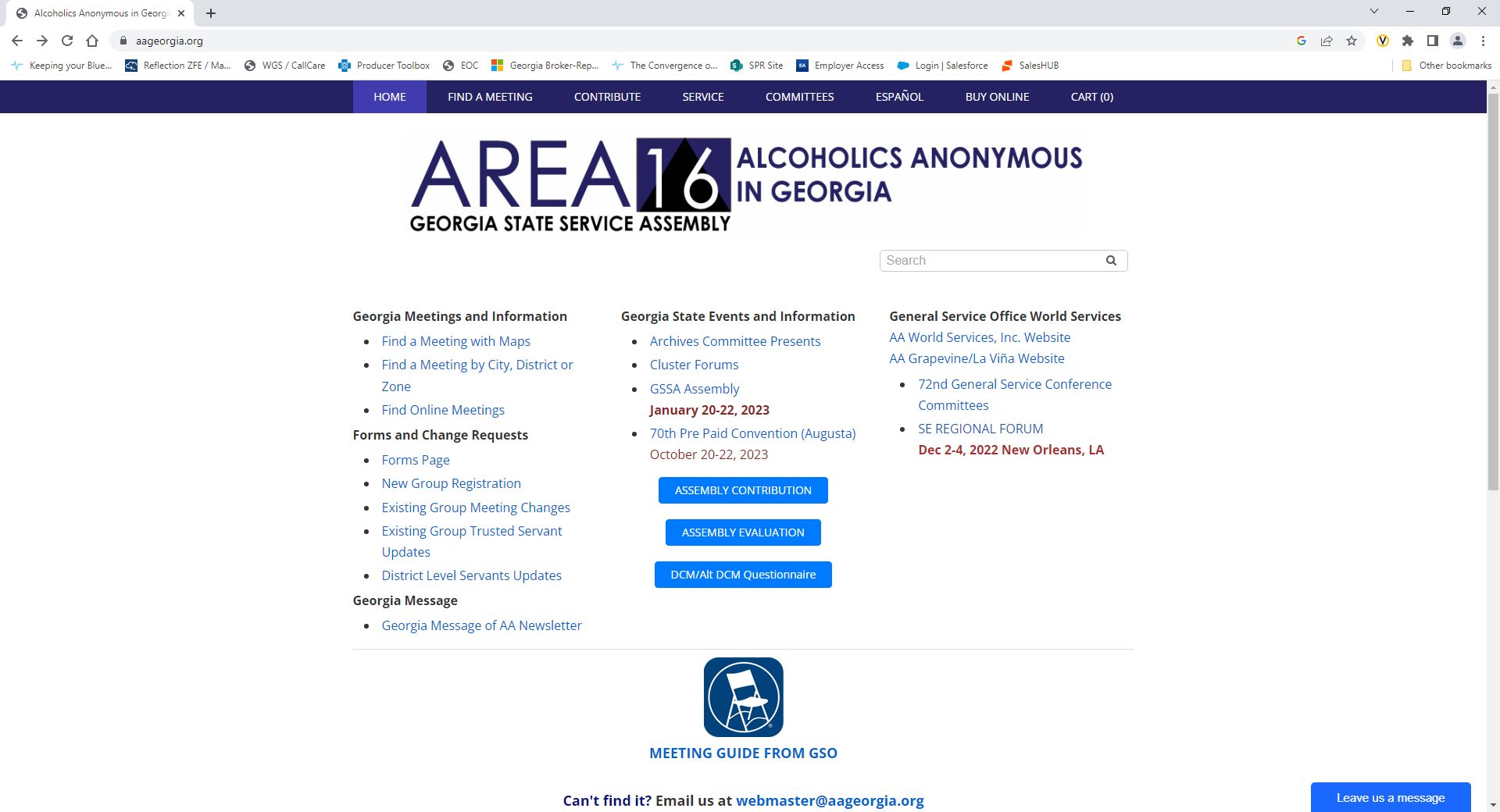 To add or change District Officer information
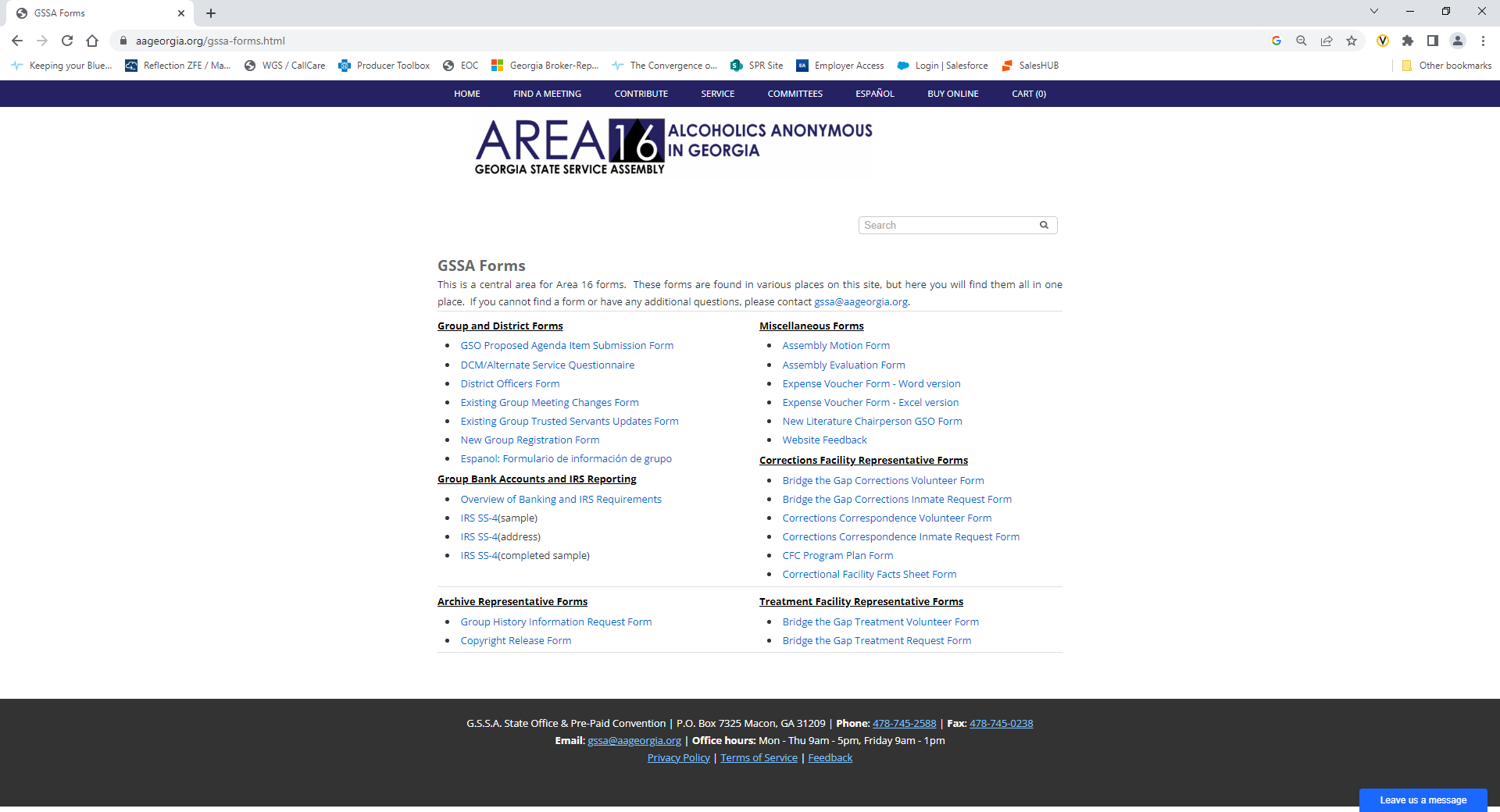 Note the hours of operation
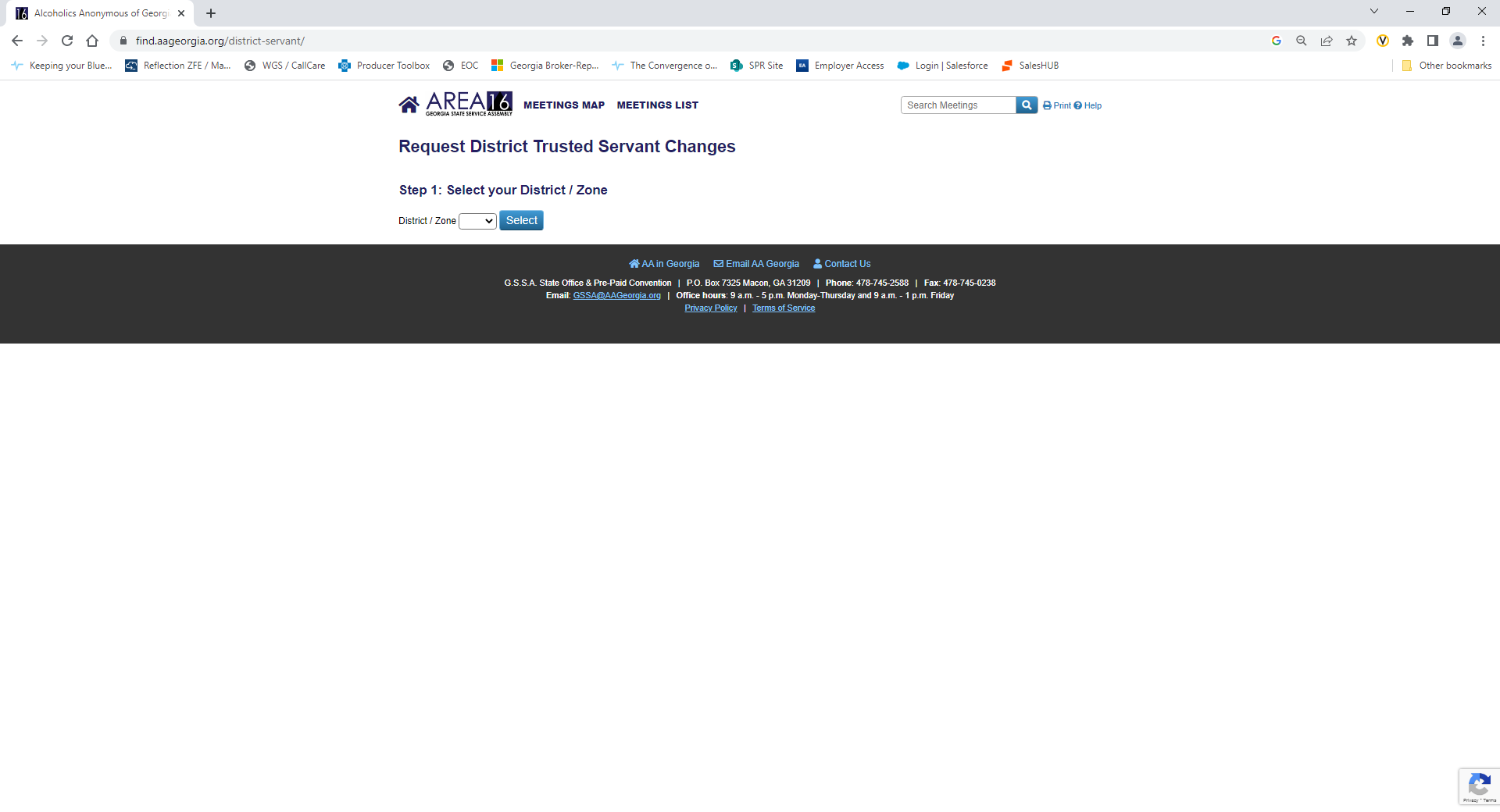 Select your district and/or zone
aageorgia.org | gssa@aageorgia.org | P.O. Box 7325 Macon, GA 31209 | Phone: 478-745-2588 | Gssa@2006
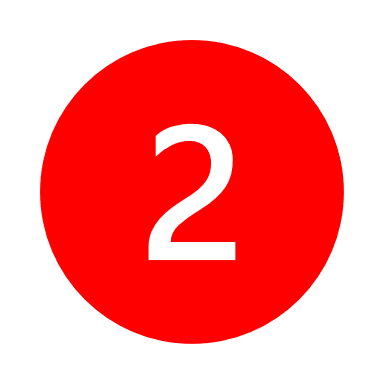 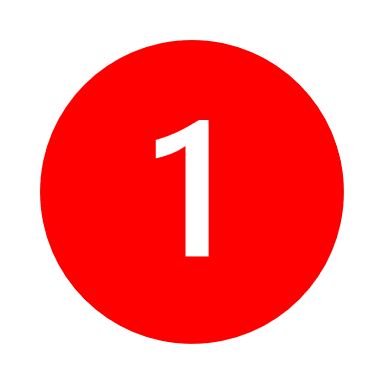 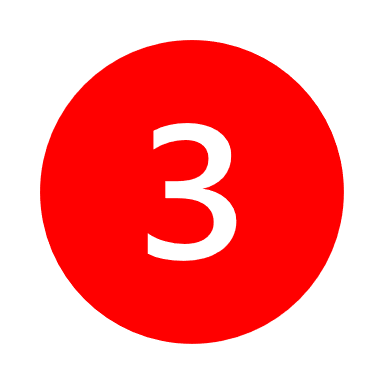 Where we put the entire psychic changes
Don’t forget to click submit
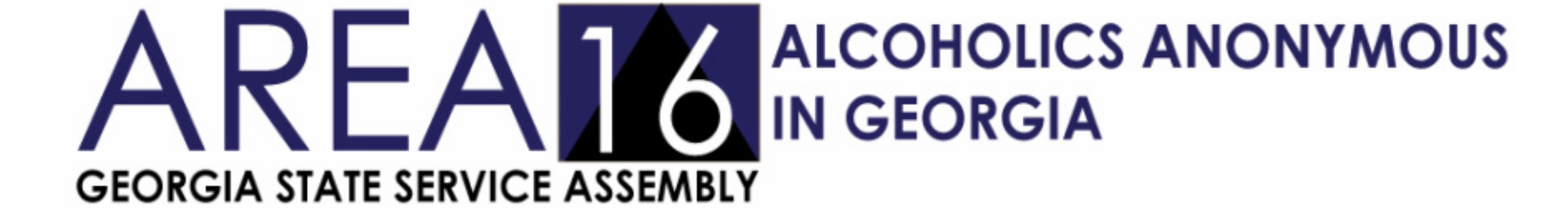 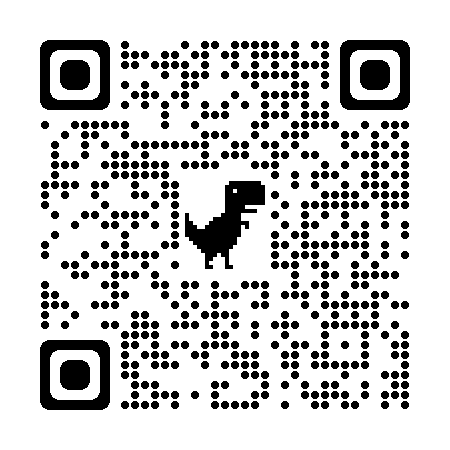 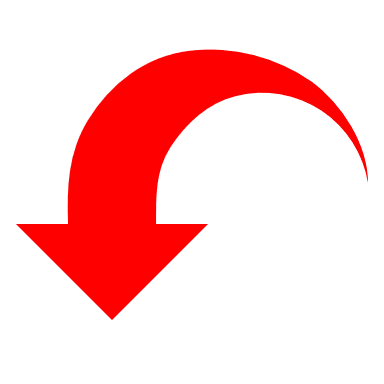 QR code to the home page /click DCM/Alt DCM Questionnaire
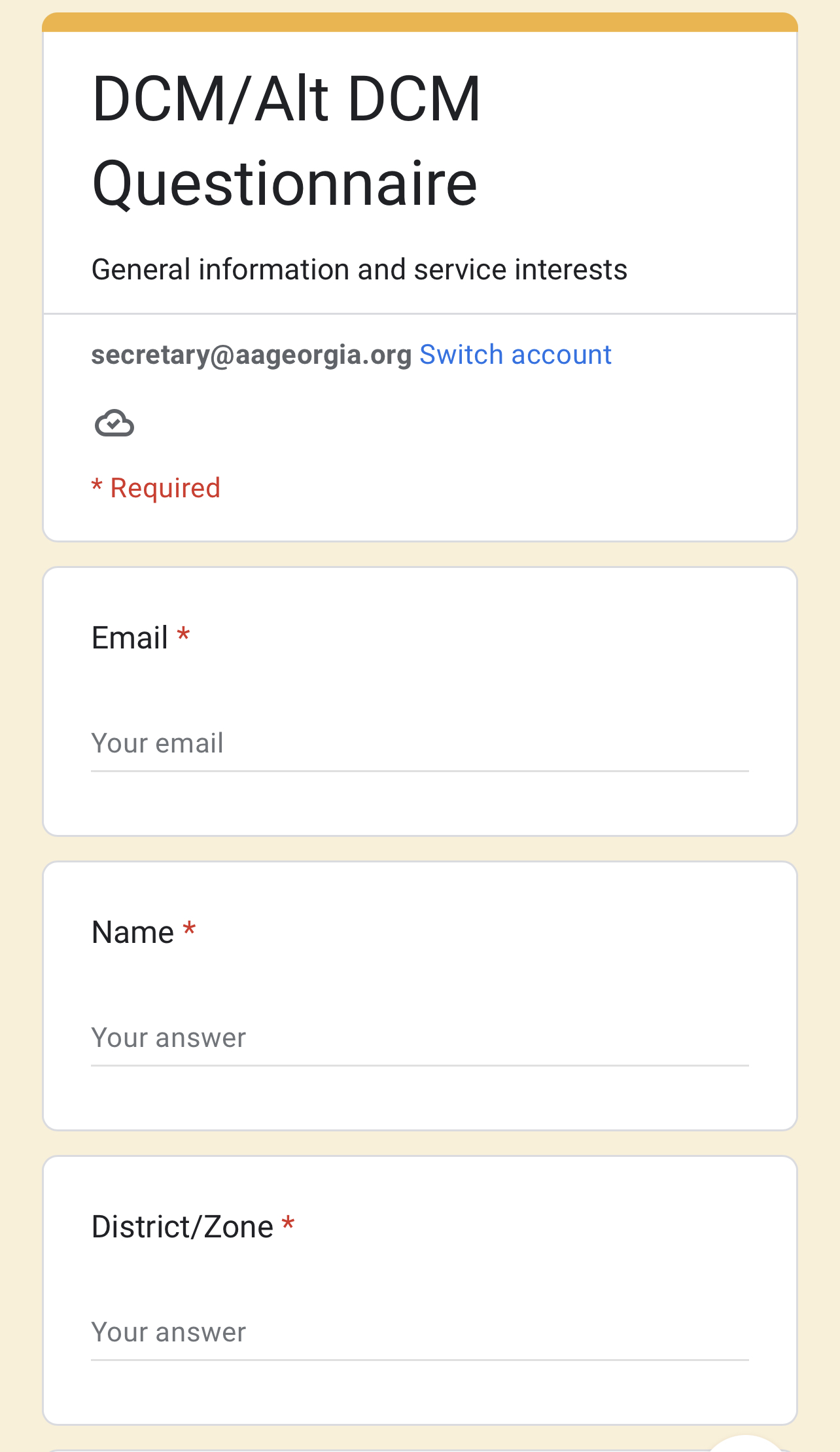 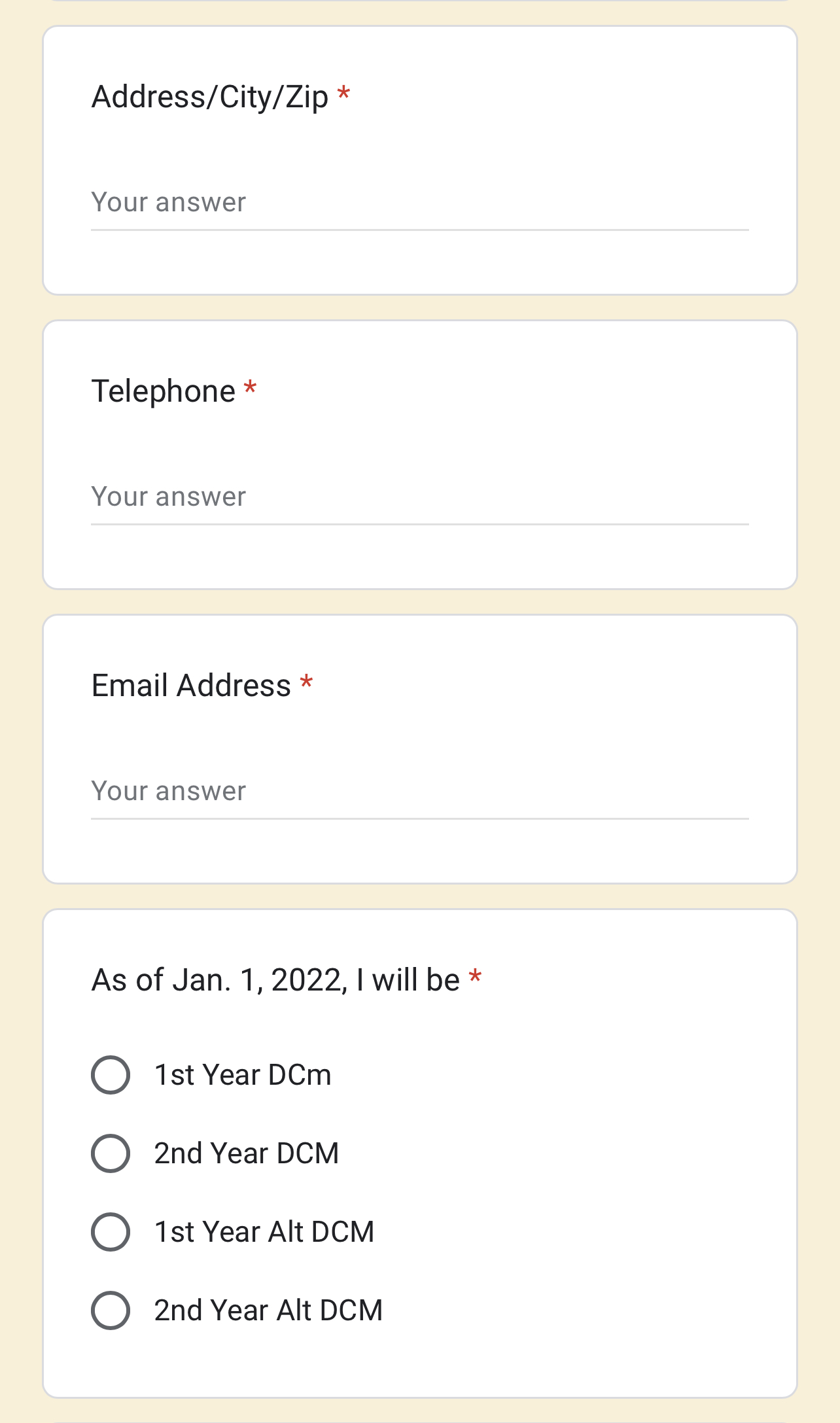 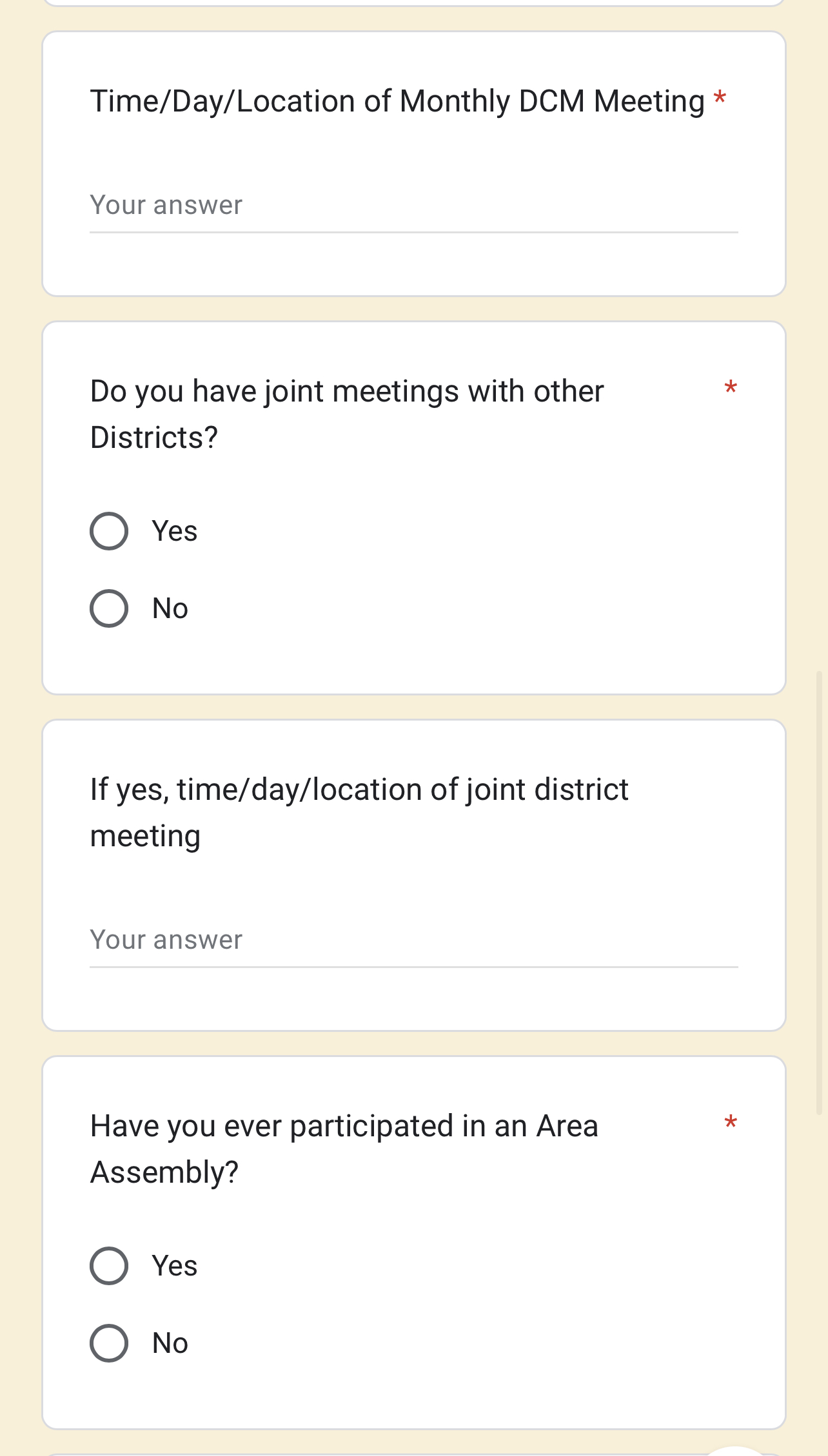 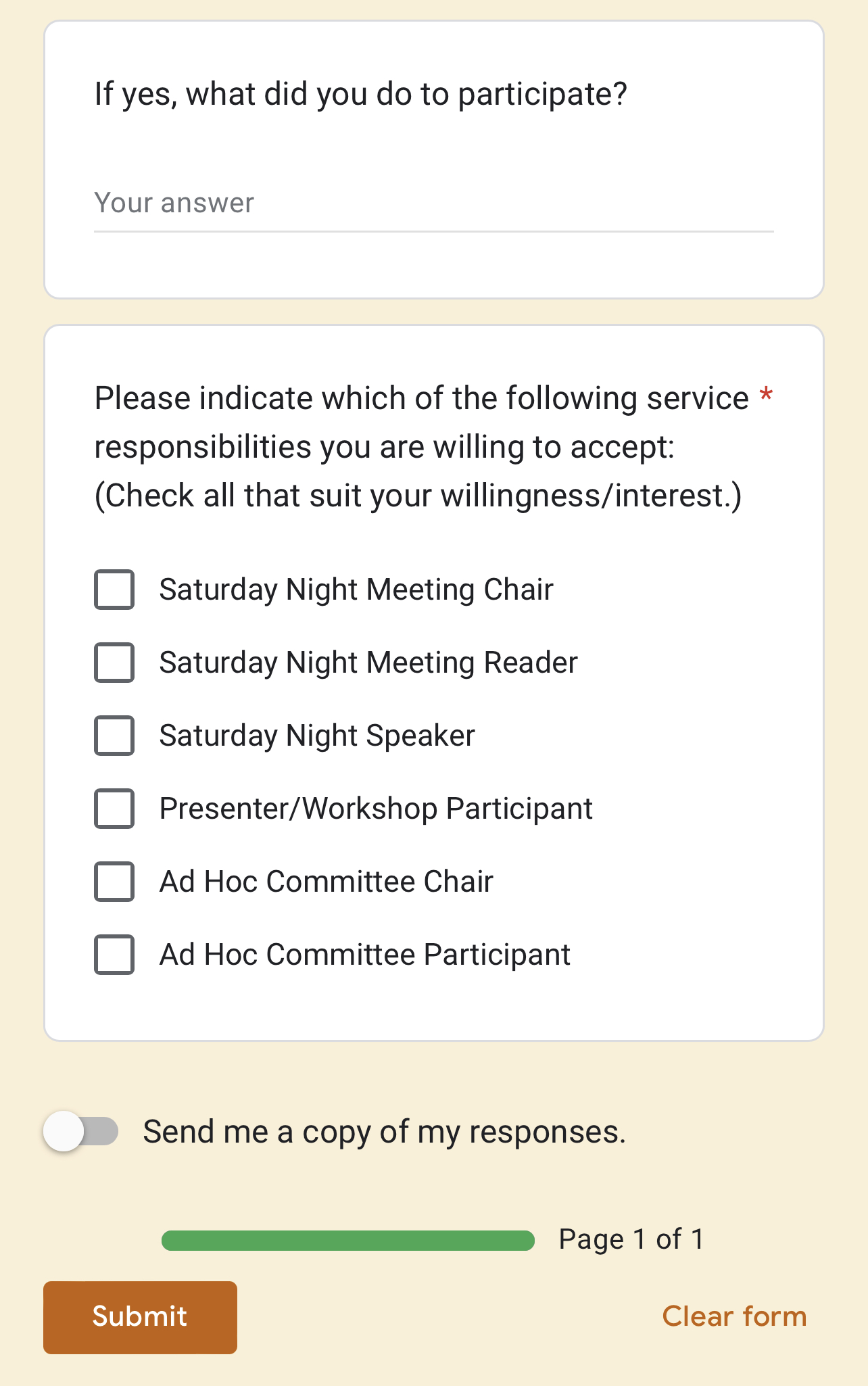 aageorgia.org | gssa@aageorgia.org | P.O. Box 7325 Macon, GA 31209 | Phone: 478-745-2588 | Gssa@2006
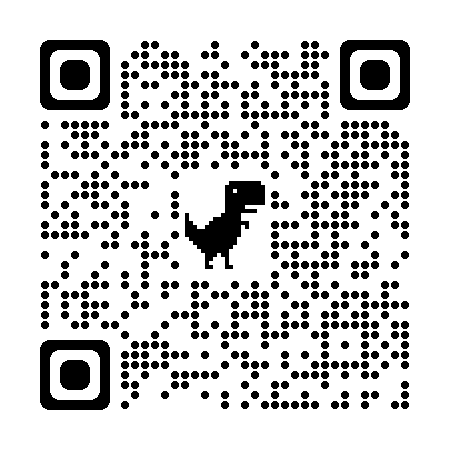 QR links to the service & you can view the instructions
“How to access your DCM email”
From the home page:
Follow the instructions:
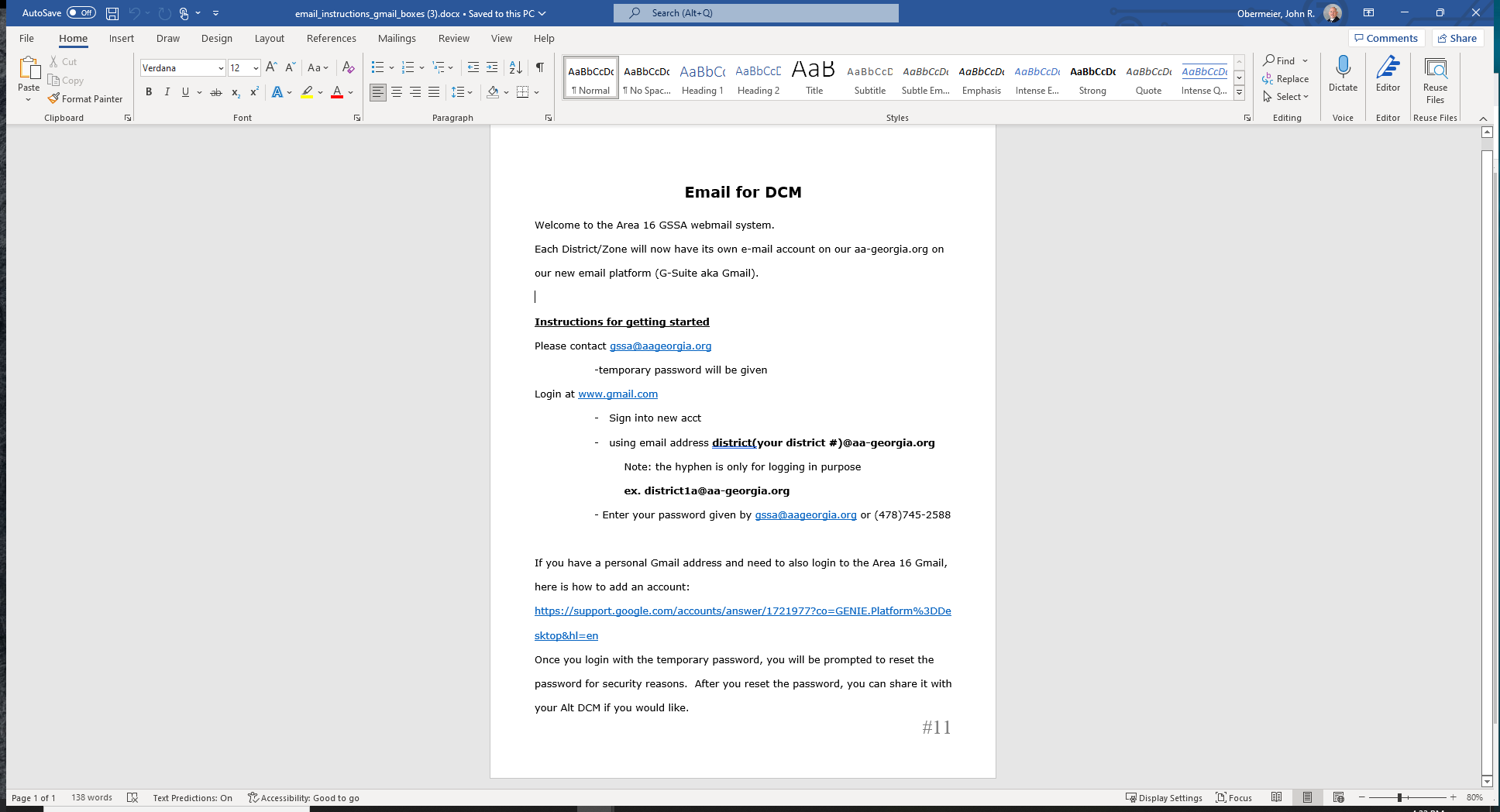 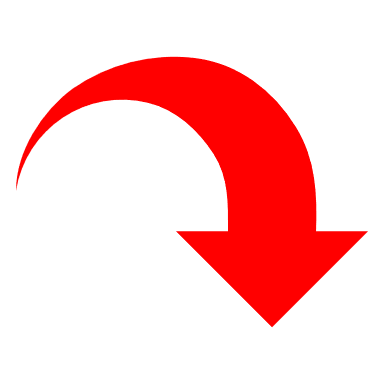 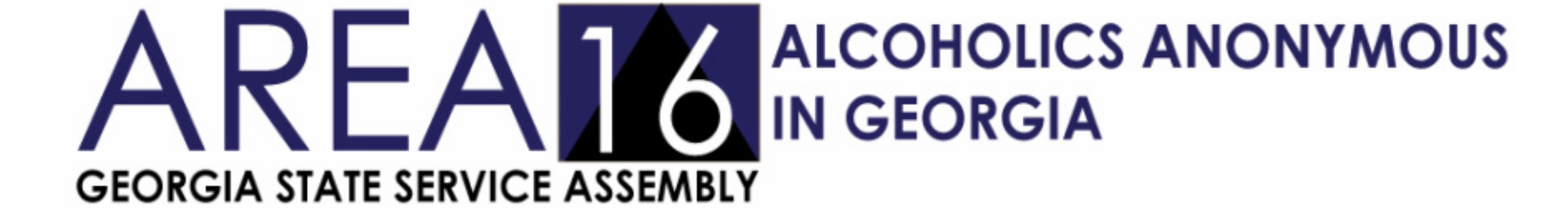 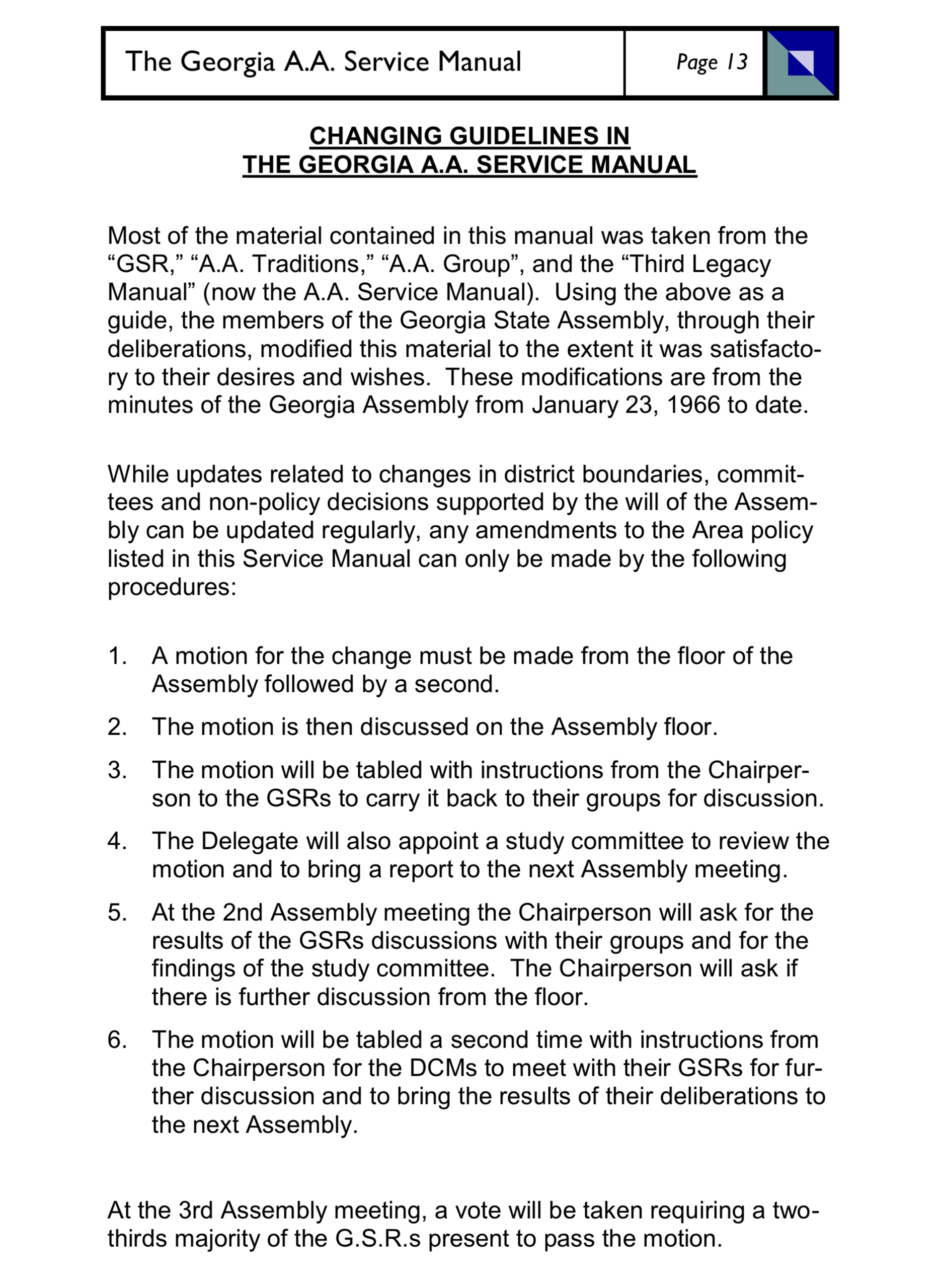 Service Manual changes and Motions
aageorgia.org | gssa@aageorgia.org | P.O. Box 7325 Macon, GA 31209 | Phone: 478-745-2588 | Gssa@2006
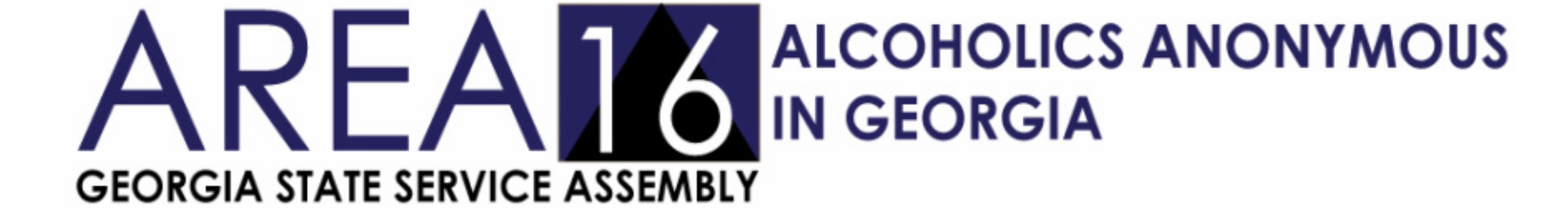 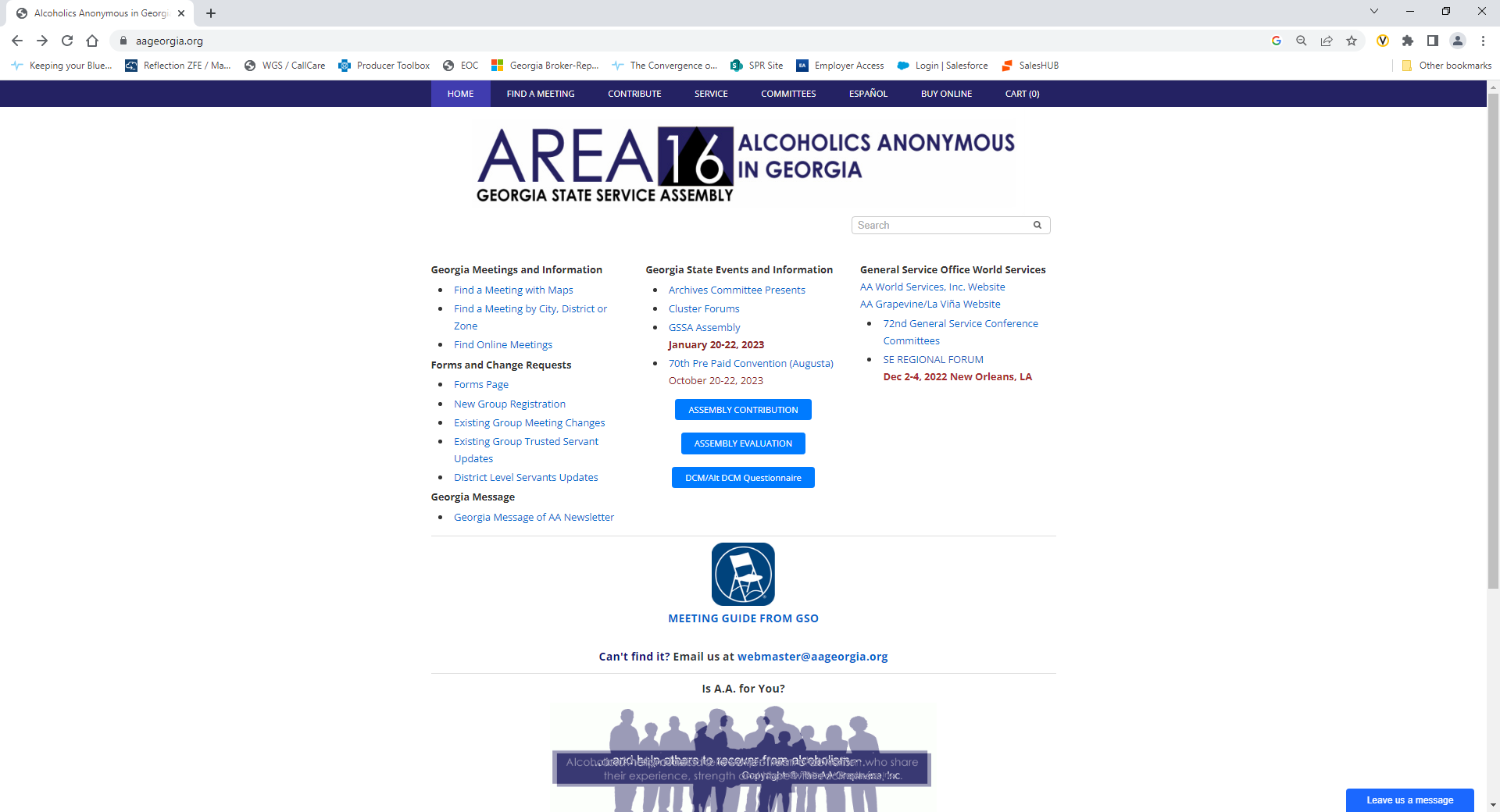 Motion Forms
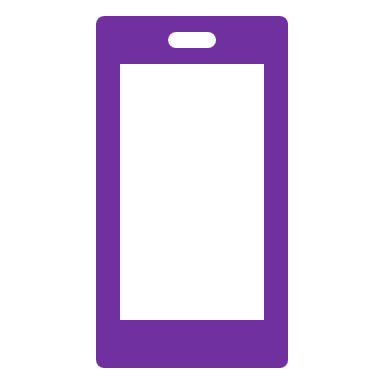 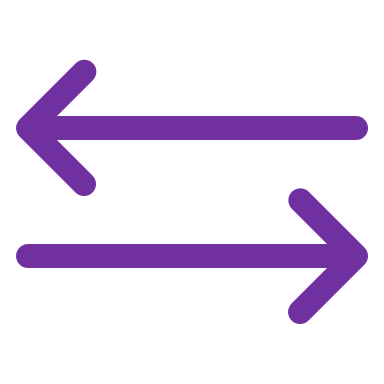 Download the app
aageorgia.org | gssa@aageorgia.org | P.O. Box 7325 Macon, GA 31209 | Phone: 478-745-2588 | Gssa@2006
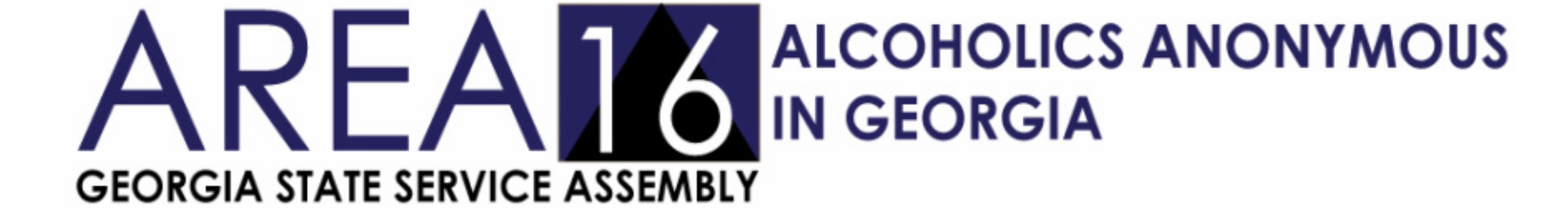 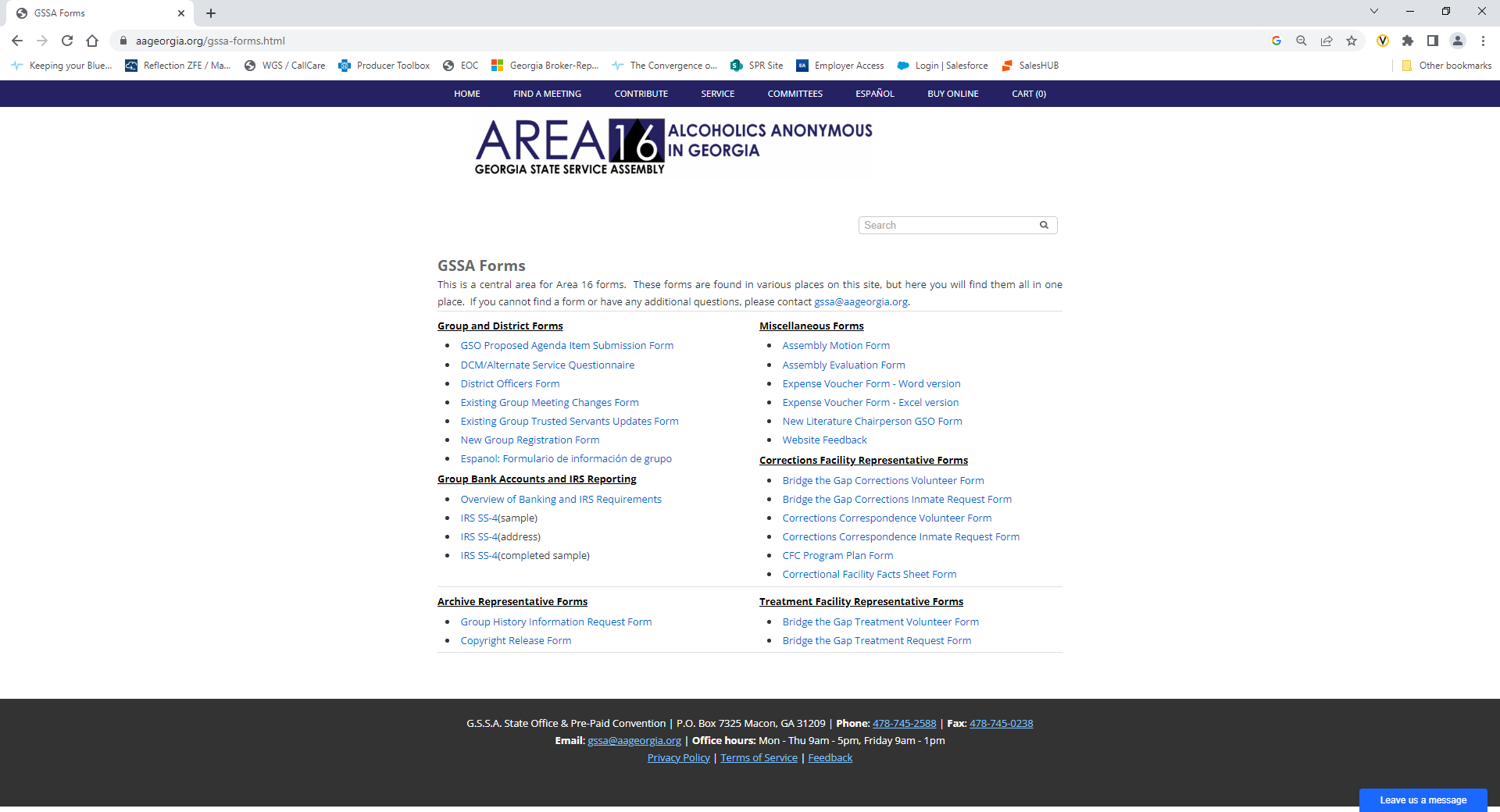 aageorgia.org | gssa@aageorgia.org | P.O. Box 7325 Macon, GA 31209 | Phone: 478-745-2588 | Gssa@2006
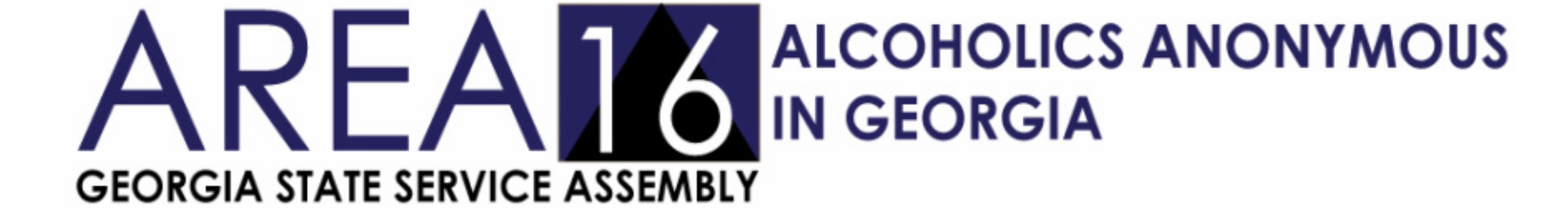 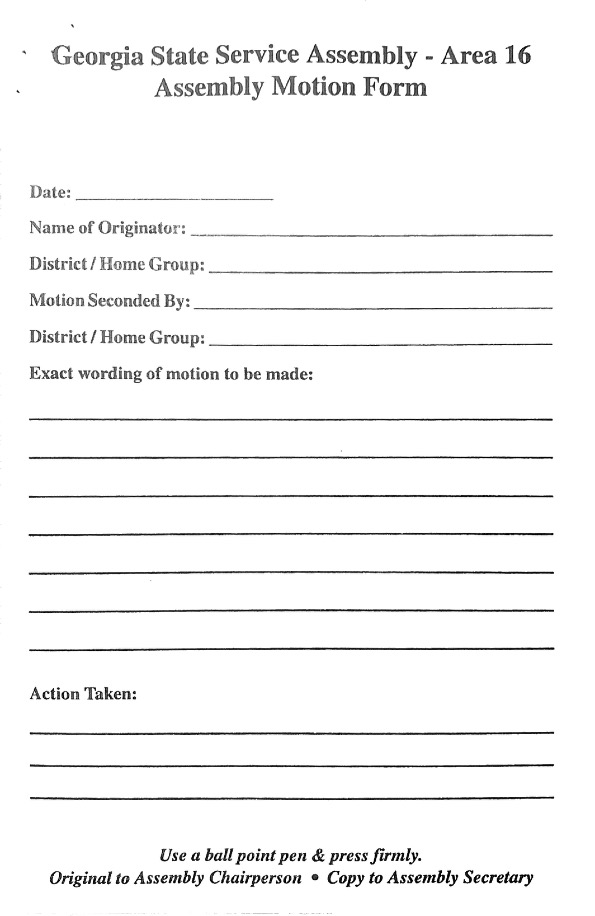 This form is in triplicate:

To the Chairperson
To the Secretary
To the Motion Maker
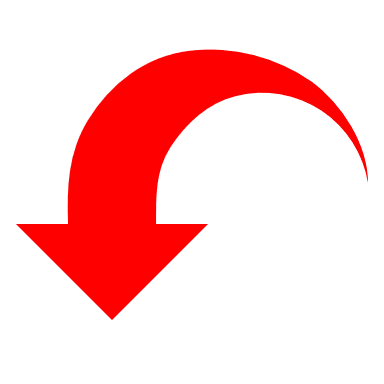 aageorgia.org | gssa@aageorgia.org | P.O. Box 7325 Macon, GA 31209 | Phone: 478-745-2588 | Gssa@2006
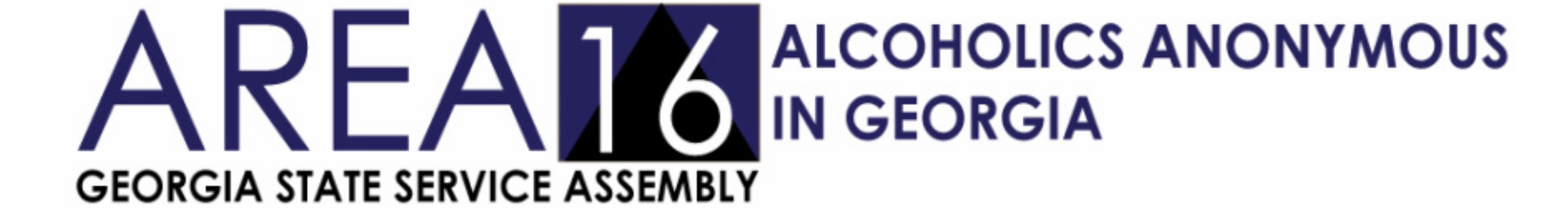 Gssa@2006
aageorgia.org | gssa@aageorgia.org | P.O. Box 7325 Macon, GA 31209 | Phone: 478-745-2588 | Gssa@2006
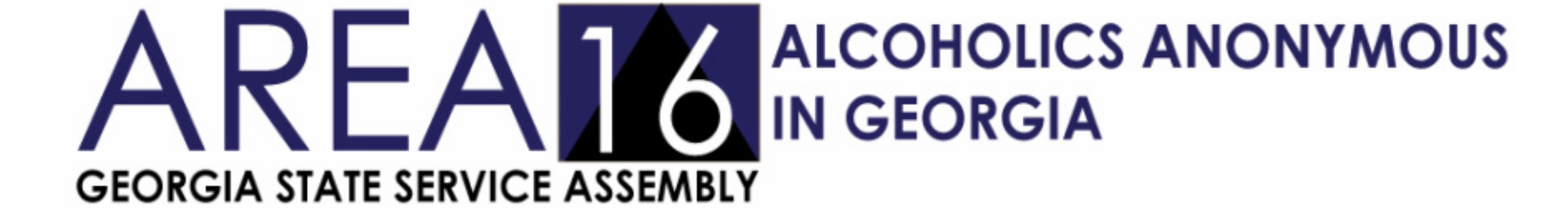 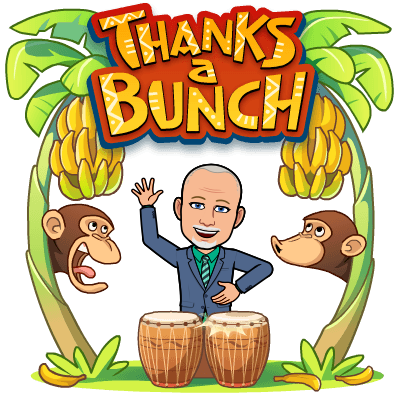 secretary@aageorgia.org

Bobby O. 706-905-9023
Rule #62…..
aageorgia.org | gssa@aageorgia.org | P.O. Box 7325 Macon, GA 31209 | Phone: 478-745-2588 | Gssa@2006